Xamarin
Martin Bojnanský
MSP, Riganti

@martinbojnansky
martin.bojnansky@outlook.com
http://bojnansky.com
Vývoj aplikácií pre
iOS
Android
Windows
[Speaker Notes: Nástroj pre tvorbu mobilných aplikácií pre popredné platformy.]
Prečo Xamarin?
Jeden programovací jazyk C#
Natívne API / Výkon
Natívne UI / Výkon
Spoločný UI Framework
[Speaker Notes: Veľkou výhodou oproti natívnemu vývoju pre jednotlivé platformy je zdieľanie kódu.
Zachováva 100% dostupnosť natívneho API pre OS. (rozdiel oproti PhoneGap a iným)
Výstupom kompilácie Xamarinu sú natívne balíčky.
Xamarin teda nemá negatívny vplyv na výkon aplikácie.]
Zdieľanie kódu
Priemerne 75% aplikačnej logiky
Takmer 100% pri využití Xamarin.Forms
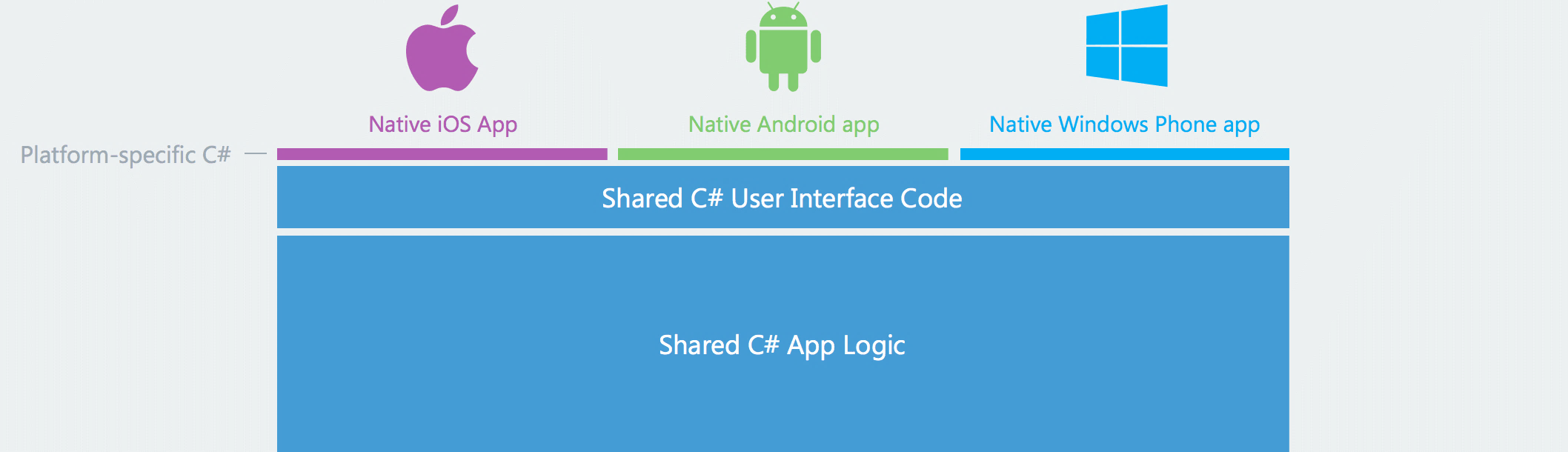 [Speaker Notes: - Nespochybniteľnou výhodou je množstvo zdieľaného kódu, kde Xamarin uvádza priemerne až 75% aplikačnej logiky a pri využití Xamarin.Forms je možné sa takmer úplne vyhnúť akémukoľvek špecifickému kódu pre niektorú z podporovaných platforiem.]
Prečo nie?
Veľkosť výslednej aplikácie
Balíky tretích strán
[Speaker Notes: Veľkosť výslednej aplikácie narastá použitím .NET Framework a Mono. (cca 10 MB)
Často potrebujeme používať balíky/služby implementované len v jednom jazyku a z tohto dôvodu je potrebné knižnice mapovať aby mohli byť používane zo C#.]
Xamarin.Forms
Framework pre tvorbu UI		Spoločný pre všetky platformy
Neovplyvňuje výkon aplikácie		Natívne UI na všetkých platformách
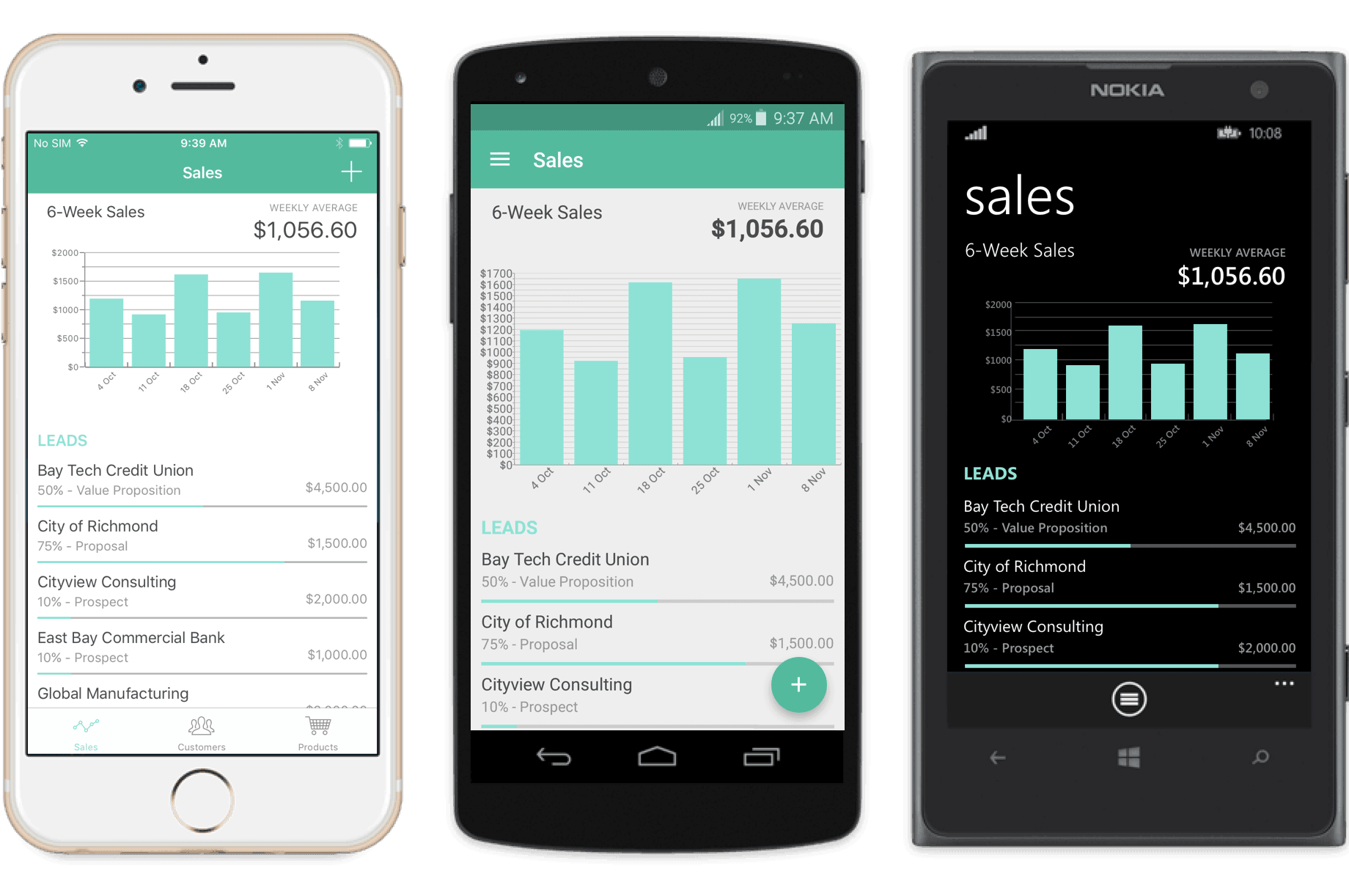 [Speaker Notes: Xamarin Forms je framework určený pre zjednodušenie implementácie UI aplikácií.
Spoločný jazyk a komponenty, ktoré sú za behu aplikácie mapované na natívne komponenty a tak nespomaľuje výsledné aplikácie.]
Xamarin.Forms
Xamarin.Forms
C#
XAML
Xamarin vs. Xamarin.Forms
Xamarin.Forms
Xamarin
Dôležitosť zdieľania kódu
Klientske aplikácie s množstvom formulárov a pod.
Dôležitosť natívneho a špecifického UI
Veľké množstvo platform-specific API
[Speaker Notes: Mimo iné, Xamarin.Forms umožňuje vďaka vlastným „Renderers“ dosiahnuť takmer akéhokoľvek chovania UI.]
Čo potrebujem?
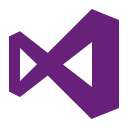 Visual Studio
for Windows
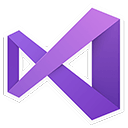 Visual Studio for Mac
for Mac
Visual Studio Workloads
Vývoj pre iOS
Pre kompiláciu potrebujeme tzv. Mac Agent
Kompilácia prebieha na zariadení Mac OS
Simulátor beží priamo vo Windows
Vytvorenie projektu
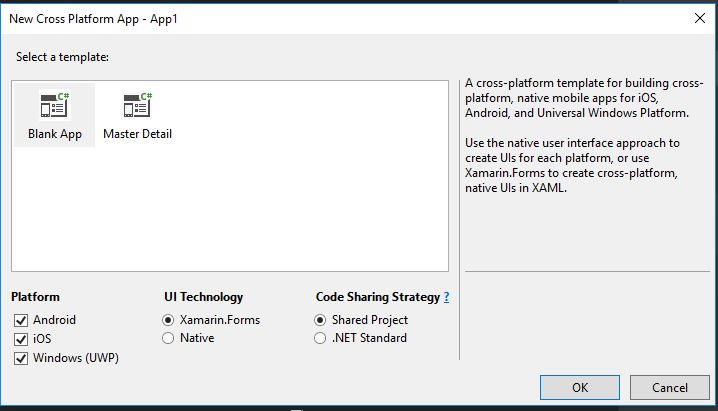 Zdieľanie kódu
.Net standart library
Shared project
Jedna DLL pre všetky platformy
Len spoločné veci
Špecifické veci je možné odtieniť pomocou interface
Zdieľané súbory pre všetky platformy
Možný override pre konkrétnu platformu
Pred-procesorové direktívy
Prvý pokus
Xamarin Live Player
Živý náhľad UI pre iOS a Android zariadenia
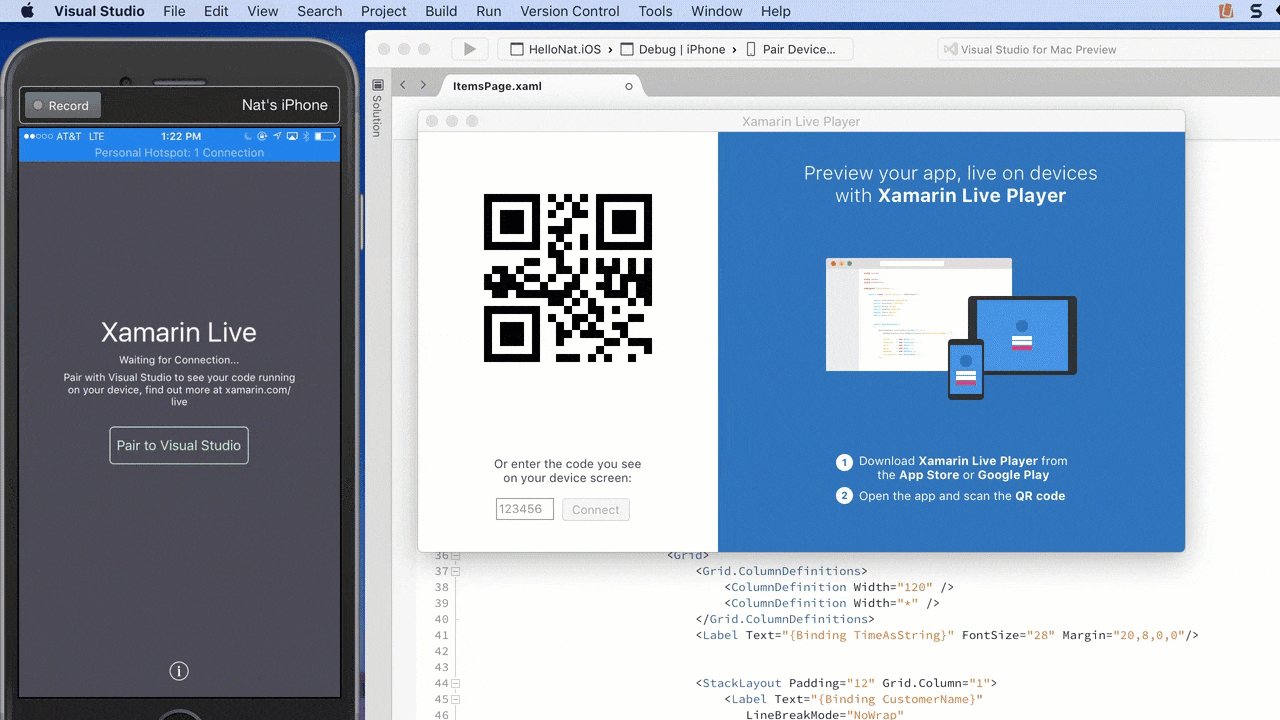 Odporúčané zdroje
Xamarin Developer
https://developer.xamarin.com/
Základy C#
https://mva.microsoft.com/en-US/training-courses/c-fundamentals-for-absolute-beginners-16169
Xamarin Forms
https://mva.microsoft.com/en-US/training-courses/mastering-xamarinforms-development-part-1-pages-layout-and-navigation-17554?l=xyikQaUpD_8200115881